SPAWACZ-OPERATOR ROBOTA SPAWALNICZEGO
(Dział 9900 Spawalnia zrobotyzowana)
kod rekrutacji 33062021
Kluczowe zadania:
Obsługa robota spawalniczego.
Nadzór nad jakością produkowanych detali.
Wprowadzanie korekt.
Dbałość o poprawne funkcjonowanie maszyny
	
Profil kandydata:
Mile widziany kurs spawacza oraz uprawnienia do obsługi suwnic
Gotowość do pracy w systemie zmianowym

Oferujemy:
Umowę o pracę na pełen etat, praca możliwa również od zaraz
Atrakcyjny system wynagradzania
Pakiet świadczeń socjalnych
Możliwość poszerzania kwalifikacji zawodowych
CV oraz zgodę na przetwarzanie danych prosimy składać w dziale kadr lub przesłać na adres e-mail: 

praca@pol-strautmann.com do dnia 01.07.2021r
 
Ogłoszenie bierze udział w programie „ Poleć pracę znajomemu” w terminie od 01.06.2021r. do 01.07.2021r., kod rekrutacji 33062021 

Pol-Strautmann Sp. z o.o.  
ul. Nowotomyska 37  
64-310 Lwówek Wlkp.
tel. 603 107 090



Znajdź nas na

lub

www.strautmann.com/pl
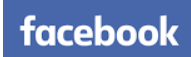